2.1 Περιγραφή της κίνησης
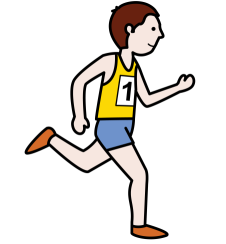 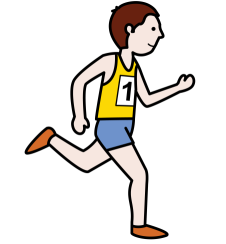 x(m)
2
5
10
-6
-1
1
3
4
6
7
8
9
-5
0
-8
-7
-4
-3
-2
Α
B
xA   = 2m
xΒ   = 7m
Σημείο αναφοράς
Γενικά για να βρω την θέση ενός αντικειμένου …πρέπει να χρησιμοποιήσω ένα άλλο αντικείμενο ή ένα άλλο σημείο, χώρο …
Παράδειγμα
Που βρίσκεται το βιβλίο;
Απάντηση
Το βιβλίο βρίσκεται πάνω στο τραπέζι. Εδώ το τραπέζι είναι το σημείο αναφοράς …γιατί το χρησιμοποιώ για να προσδιορίσω την θέση του βιβλίου…
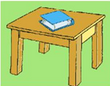 Σημείο αναφοράς
Παράδειγμα
Που βρίσκεται το ποντίκι;

Απάντηση
Το ποντίκι βρίσκεται 7m, δεξιά από το σημείο μηδέν . Εδώ το σημείο μηδέν είναι το σημείο αναφοράς …γιατί το χρησιμοποιώ για να προσδιορίσω την θέση του ποντικιού…
σημείο αναφοράς (μηδέν)
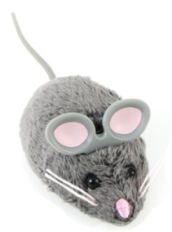 x(m)
2
5
10
-6
-1
1
3
4
6
7
8
9
0
-8
-7
-5
-4
-3
-2
Α
Δx
Δ
Δt
Το γράμμα Δ, μπροστά από τα σύμβολα ….σημαίνει μεταβολή  του …μεγέθους…
Δu
….εξηγώ…. παρακάτω..
Δ
Χρονικό Διάστημα
t   = χρονική στιγμή (η χρονική στιγμή είναι αυτό που δείχνει κάθε φορά το ρολόι)
tτελ.   = τελική  χρονική στιγμή   ή  t2   = τελική  χρονική στιγμή
tαρχ.   = αρχική χρονική στιγμή   ή  t1   = αρχική χρονική στιγμή
Δt = tτελ. – tαρχ.                                ή                                 Δt = t2    -   t1
Δt  = η μεταβολή του χρόνου, δηλαδή το χρονικό διάστημα από την χρονική στιγμή t1    ( tαρχ  )    έως  την στιγμή   t2  (tτελ  )
ΧΡΟΝΟΣ
ΧΡΟΝΟΣ
χρονική στιγμή  
t 
(η χρονική στιγμή είναι αυτό που δείχνει κάθε φορά το ρολόι)
χρονική μεταβολή ή χρονικό διάστημα
 Δt
 (είναι ο χρόνος που πέρασε …μεταξύ δύο χρονικών στιγμών)
Δ
Χρονικό Διάστημα
Δt = tτελ. – tαρχ.                                ή                                 Δt = t2    -   t1
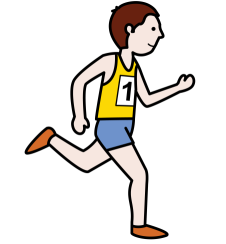 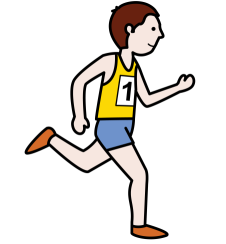 Α
B
t1 = 2s
t2 =  8s
Στην παραπάνω εικόνα, η  μεταβολή του χρόνου Δt , δηλαδή το χρονικό διάστημα από την χρονική στιγμή t1   ( tαρχ  )    έως  την στιγμή   t2  (tτελ  )  θα είναι :
Δt = t2    -   t1                         Δt = 8s   -2s                     Δt   =  6s
Χρονικό Διάστημα
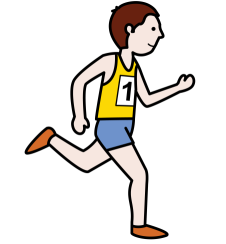 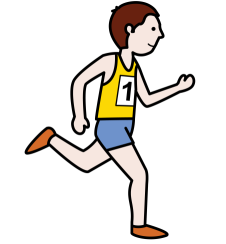 x(m)
2
5
10
-6
-1
1
3
4
6
7
8
9
-5
0
-8
-7
-4
-3
-2
Α
B
xΒ   = 7m
xA   = -8m
tA   = 2s
tΒ   = 6s
To χρονικό διάστημα (Δt) του αθλητή από την θέση Α  (  tA   = 2s), στην θέση Β  (tB   = 6s), θα είναι:
Δt  =tB  - tA
Δt  =6s  - 2s
Δt  =  4s
Θέση  ενός σώματος
Η θέση ενός σώματος πάνω στην ευθεία συμβολίζεται συνήθως με το γράμμα  x
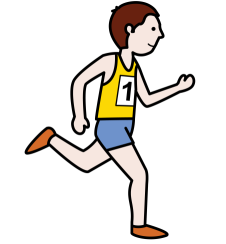 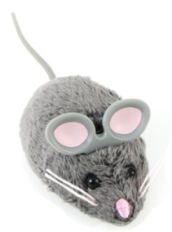 x(m)
2
5
10
-6
-1
1
3
4
6
7
8
9
0
-8
-7
-5
-4
-3
-2
Α
B
xA   = -8m
xΒ   = 7m
σημείο αναφοράς (αρχή)
O αθλητής  βρίσκετε στην θέση Α:    xA   = -8m
Το  ποντίκι βρίσκετε στην θέση Β:    xΒ   = +7m
Θέση  ενός σώματος
Η θέση ενός σώματος πάνω στην ευθεία συμβολίζεται συνήθως με το γράμμα  x
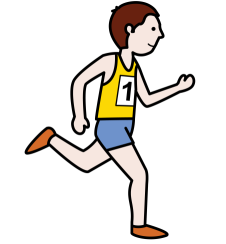 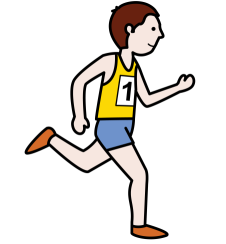 x(m)
2
5
10
-6
-1
1
3
4
6
7
8
9
-5
0
-8
-7
-4
-3
-2
Α
B
xΒ   = 7m
xA   = -8m
tA   = 2s
tΒ   = 6s
O αθλητής  βρίσκετε στην θέση Α:    xA   = -8m, την χρονική στιγμή :  tA   = 2s
O αθλητής  βρίσκετε στην θέση Β:    xΒ   = +7m, την χρονική στιγμή :  tΒ   = 6s
Μετατόπιση  ενός σώματος  -  Δx
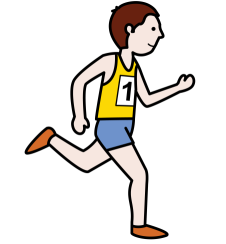 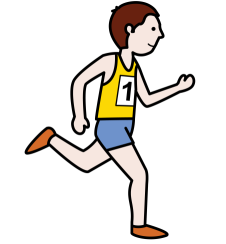 x(m)
2
5
10
-6
-1
1
3
4
6
7
8
9
-5
0
-8
-7
-4
-3
-2
Α
B
xA   = 2m
xΒ   = 7m
Η μετατόπιση (Δx) του αθλητή από την αρχική  θέση Α  (  xA   = 2m), στην τελική  θέση Β  (xB   = 7m), θα είναι:
Δx  =xB  - xA
Δx  =5m
Δx  =7m  -2m
Δx  = 5m
Μετατόπιση  ενός σώματος  -  Δx
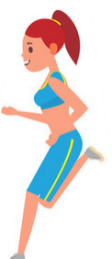 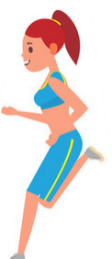 x(m)
2
5
10
-6
-1
1
3
4
6
7
8
9
-5
0
-8
-7
-4
-3
-2
xΒ  = -3m
Α
xΑ  = 4m
B
Η μετατόπιση (Δx) της αθλήτριας από την θέση Α  (  xA   = 4m), στην θέση Β  (xB  = -3m), θα είναι:
Δx  =xB  - xA
Δx  = -3   -  4
Δx  = - 7m
τροχιά
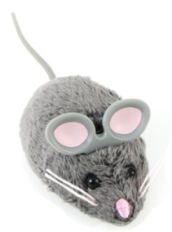 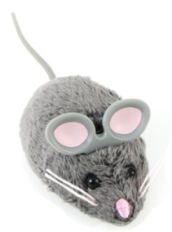 Β
Γ
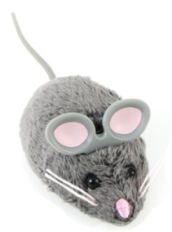 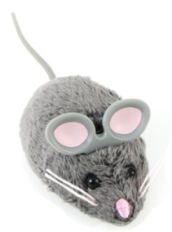 Α
Δ
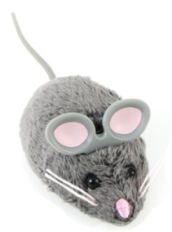 Ε
Αν ενώσω με μια γραμμή, όλα τα σημεία από τα οποία πέρασε το ποντίκι….. καθώς κινείται ….η γραμμή που θα προκύψει θα είναι η τροχιά ..του ποντικιού
τροχιά
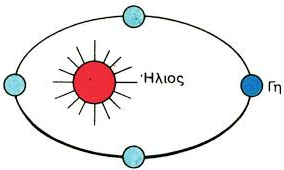 Η  γραμμή γύρω από τον ήλιο …. Αναπαριστά την τροχιά της γης, καθώς περιφέρεται  γύρω από τον ήλιο..
Διάφορα είδη κινήσεων…..
Η   κόκκινη  μπάλα   κάνει   ευθύγραμμη   κίνηση   γιατί   η    μπάλα   κινείται   πάνω   σε   ευθεία  γραμμή.  
Άρα η τροχιά της μπάλας είναι μια ευθεία.
Η   κόκκινη  μπάλα   κάνει καμπυλόγραμμη   κίνηση.
Η   κόκκινη  μπάλα   κάνει  κυκλική  κίνηση.
Άρα η τροχιά της μπάλας είναι ένας κύκλος.
Άρα η τροχιά της μπάλας είναι μια καμπύλη.
τροχιά
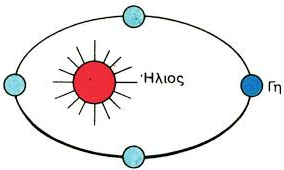 Τροχιά ενός σώματος που κινείται, είναι η γραμμή που ενώνει όλες τις θέσεις,  από τις οποίες περνάει το σώμα καθώς κινείται.
Μήκος διαδρομής  -  Διάστημα
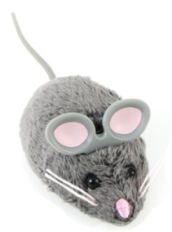 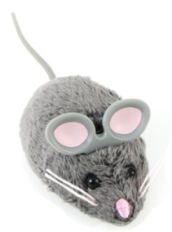 Β
Γ
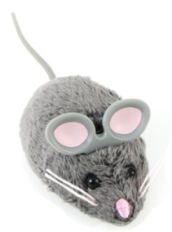 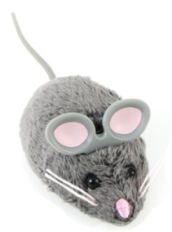 Α
Δ
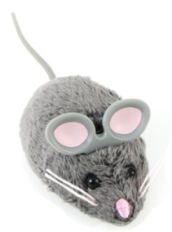 Ε
Το μήκος διαδρομής είναι το μήκος της τροχιάς ενός σώματος που κινείται
Παράδειγμα, το μήκος της καμπύλης τροχιάς του ποντικιού είναι 7m.
Μετατόπιση  ενός σώματος
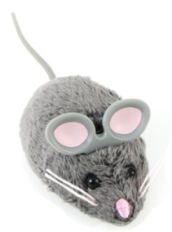 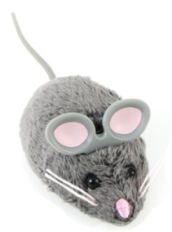 Β
Γ
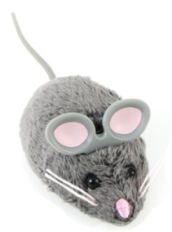 Μήκος διαδρομής – διάστημα  s
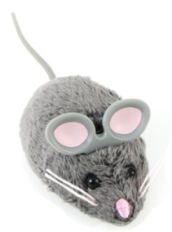 Α
Αρχική θέση
Δ
Μετατόπιση Δx
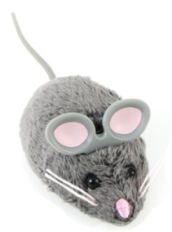 Τελική θέση
Ε
Μετατόπιση είναι το ευθύγραμμο τμήμα που ενώνει την αρχική με την τελική θέση του σώματος που κινείται (=κινητό).
Προσοχή ! Η μετατόπιση μπορεί να είναι και αρνητική!!!!
Μήκος διαδρομής  -  Διάστημα
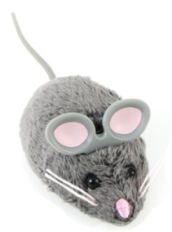 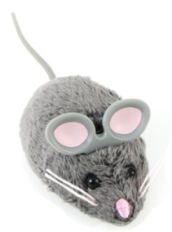 Β
Γ
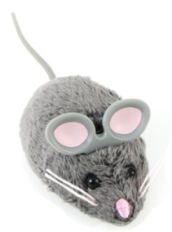 Μήκος διαδρομής – διάστημα s
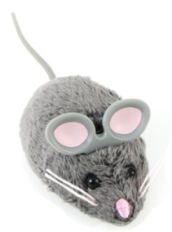 Α
Αρχική θέση
Δ
Μετατόπιση  Δx
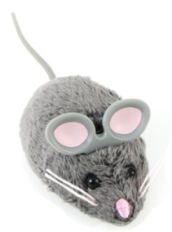 Τελική θέση
Ε
Το μήκος διαδρομής (διάστημα)  είναι το μήκος όλης της τροχιάς ενός σώματος που κινείται. Το μήκος διαδρομής για το ποντίκι, είναι το μήκος της καμπύλης ΑΒΓΔΕ.
Προσοχή!! Το διάστημα – μήκος διαδρομής είναι πάντα θετικό!!!!
Άσκηση  1 (λυμένη)
Β
Δ
Ε
Α
Γ
x(m)
2
5
10
-6
-1
1
3
4
6
7
8
9
-5
0
-8
-7
-4
-3
-2
Να βρείτε την θέση που βρίσκονται τα σημεία Α, Β, Γ και Δ   στη παραπάνω κλίμακα
Λύση
Το σημείο Α  βρίσκεται στην θέση :      xA   =  -6m
Το σημείο Β  βρίσκεται στην θέση :       xΒ   =  0
Το σημείο Γ  βρίσκεται στην θέση :       xΓ   =  4m
Το σημείο  Δ  βρίσκεται στην θέση :       xΔ  =  -3m
Άσκηση  2 (λυμένη)
Δx
Γ
Β
Ε
Α
Δ
-3
x(m)
2
5
10
-6
-1
1
3
4
6
7
8
9
-5
0
-8
-7
-4
-2
Μια μπάλα ξεκίνησε από το σημείο Β (αρχική θέση ) και κατέληξε στο σημείο Ε (τελική θέση)

Α)Να βρείτε την μετατόπιση  της παραπάνω  μπάλας.
Β) Να βρείτε το διάστημα (ή μήκος διαδρομής) της παραπάνω  μπάλας.
Λύση
Α) Η μετατόπιση  Δx,  της παραπάνω  μπάλας από το σημείο Β στο Ε Θα είναι:
Δx =
xΕ   - xΒ
=  8 –  ( - 3)
=  8  + 3
Δx =  11 m
Β) Το διάστημα s,  της παραπάνω  μπάλας από το σημείο Β στο Ε Θα είναι η απόσταση από το Ε στο Β που είναι:  

  s = 11m
Άσκηση  3 (λυμένη)
Δx
Γ
Β
Ε
Α
Δ
-3
x(m)
2
5
10
-6
-1
1
3
4
6
7
8
9
-5
0
-8
-7
-4
-2
Μια μπάλα ξεκίνησε από το σημείο Ε (αρχική θέση ) και κατέληξε στο σημείο Δ (τελική θέση)

Α)Να βρείτε την μετατόπιση  της παραπάνω  μπάλας.
Β) Να βρείτε το διάστημα (ή μήκος διαδρομής) της παραπάνω  μπάλας.
Λύση
Α) Η μετατόπιση  Δx,  της παραπάνω  μπάλας από το σημείο Ε στο Δ Θα είναι:
Δx =
xΔ   - xΕ
=  4 –  8
Δx =  -4 m
Β) Το διάστημα s,  της παραπάνω  μπάλας από το σημείο Ε στο Δ Θα είναι η απόσταση από το Ε στο Δ που είναι:  

  s = 4m
Άσκηση  4(λυμένη)
Δx
s
Γ
Β
Ε
Α
Δ
-3
x(m)
2
5
10
-6
-1
1
3
4
6
7
8
9
-5
0
-8
-7
-4
-2
Μια μπάλα ξεκίνησε από το σημείο Β (αρχική θέση ), πέρασε από το σημείο Γ  και κατέληξε στο σημείο Α (τελική θέση)

Α)Να βρείτε την μετατόπιση  της παραπάνω  μπάλας.
Β) Να βρείτε το διάστημα (ή μήκος διαδρομής) της παραπάνω  μπάλας.
Λύση
Α) Η μετατόπιση  Δx,  της παραπάνω  μπάλας από το σημείο Β στο Α Θα είναι:
Δx =
xΑ   - xΒ
= - 6 – (- 3)
=  -6  + 3
Δx =  -3 m
Β) Το διάστημα s,  της παραπάνω  μπάλας θα είναι ίσο με το μήκος της τροχιάς, που έκανε η μπάλα από το σημείο Β στο σημείο Γ  (ΒΓ) και από το σημείο Γ στο σημείο Α   (ΓΑ).

  s = ΒΓ  + ΓΑ  = 3 +6  =   9m